Introduction
Digital transformation     technology, data, innovation, services & products …

Backbone Digital Transformation    People, Human Capital, Digital talent





Customer experience is Employee experience
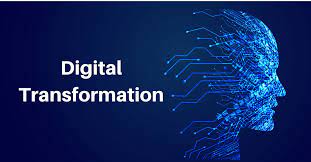 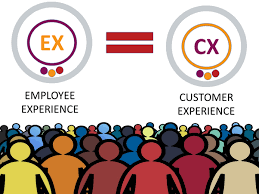 #MakeAnImpact
1
[Speaker Notes: You would think that digital transformation is all about technology. In essence it is, but that is not the only focus and key success factor.
For the digital transformation to be successful, companies also need to focus on people, the human capital, digital talent…fot it is the backbone of digital transformation.
Your business must understand your customer journey, the customer experience. But we can’t get past the employee experience. Every interaction your employees have with your company is critical. This experience has the potential to build or rupture the customer experience. Without the right talent or without focusing on your employees, your organization will struggle. And your employees should all be on the same page, to push your digital transformation efforts forward.
Digital talent, employee motivation, skills, the proper mindset (attitudes and behavior) are critical for organizational transformations, including digital transformations,  to succeed.]
Korn Ferry Hay method and collaboration Korn Ferry 
International HR industry standards 
Knowledge and experience in the Telecom and IT sector
Experience with other leading Surinamese companies
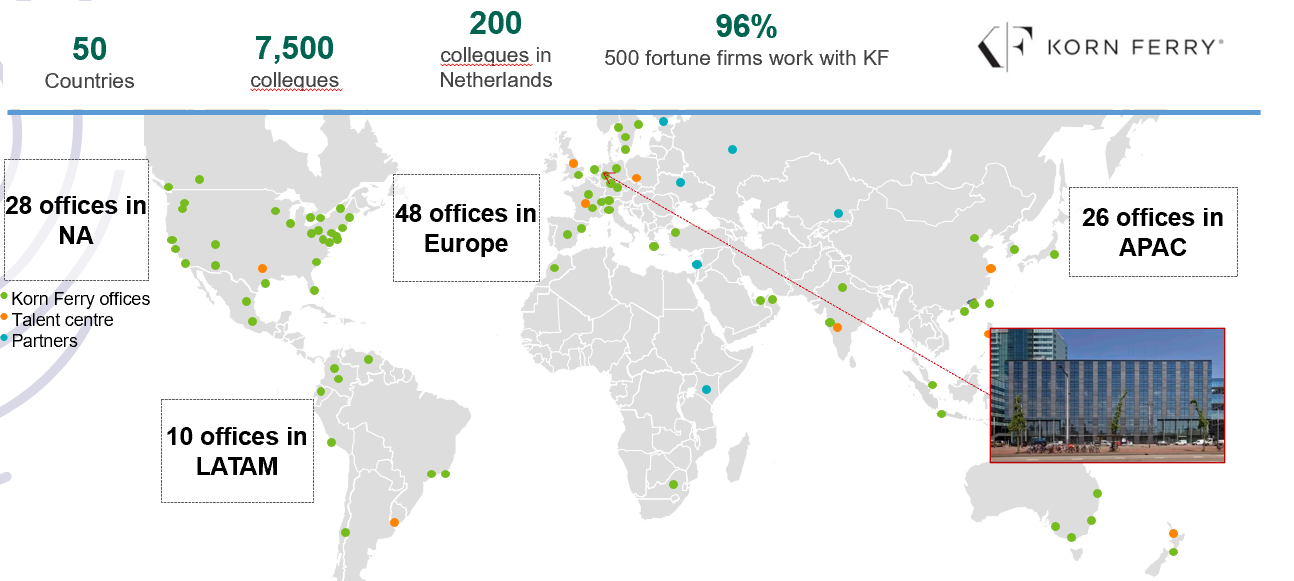 [Speaker Notes: Common methodology within the International Telecom and IT sector and renowned Surinamese companies is the Korn Ferry Hay method, of a globally known and broadly oriented organizational consultancy firm Korn Ferry.
Works in accordance with international HR industry standards (Korn Ferry Hay Method)
Knowledge and experience in the Telecom sector: Vodafone, KPN, Ziggo, Apple, Telefonica
Experience with other Surinamese companies: DSB, Staatsolie etc.]
€
...
10
11
...
2000
1
2060
2
2122
3
1
2186
4
2
2252
5
3
2320
4
1
2390
5
2
2462
3
2536
4
2612
5
…...
What it was                      VS                          What it is now
Outdated job descriptions & unique jobs and job titles
Generic Job families  & Job evaluation system
Salary structure & Reward policy
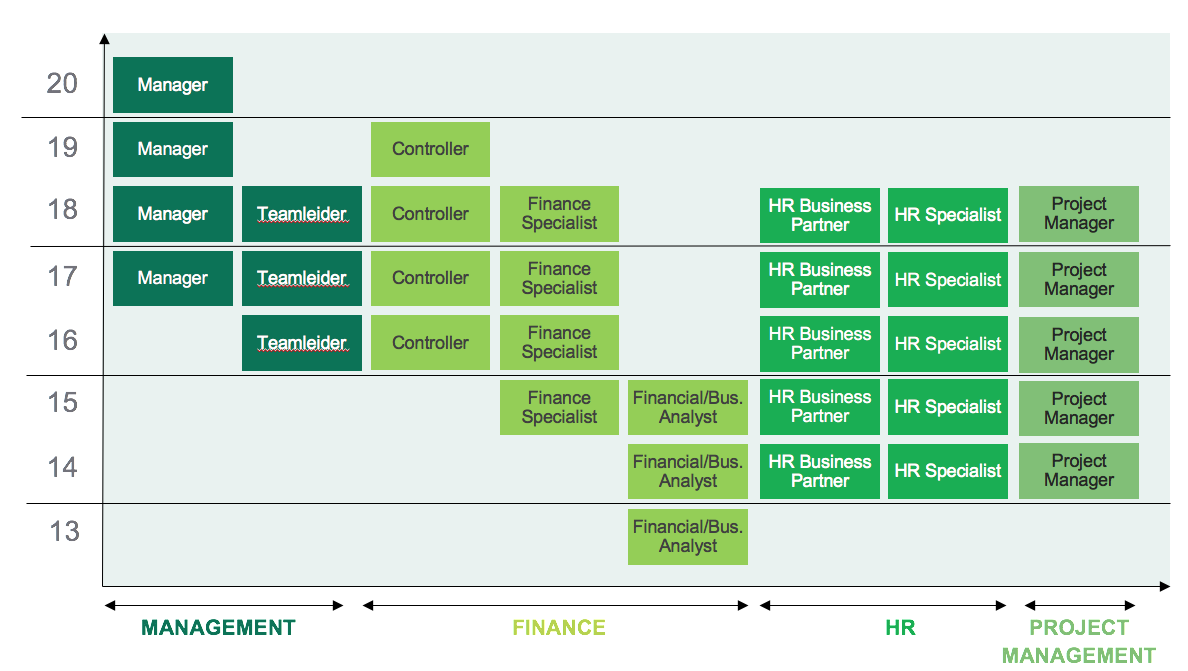 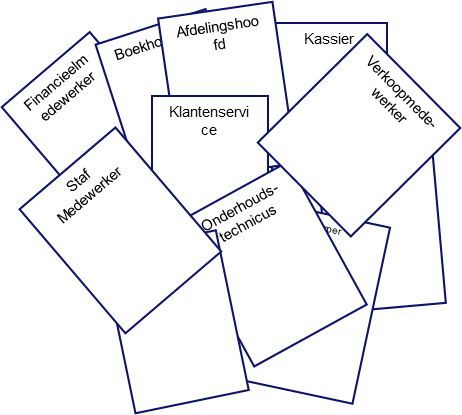 Enterprise Resource Management
Telesur commenced working with an ERP system (Exact Globe) around 2003
Exact Globe was solely used for:
Financial administration and Reporting
To prepare Purchase Orders
Internal stock requisitions
Exact as a “Financial application”
WE IMPROVE TO SERVE
4
[Speaker Notes: Ladies and Gentlemen, Telesur implemented working with an ERP application around 2003. Back then it was solely used as a financial application, just to administrate lagging data and to produce the monthly and annually internal reports.]
Evaluation Enterprise Resource Management
Telesur Board of Directors instructed an evaluation of the Exact Globe usage in 2017
Utilization of the Exact application was approx. 10%
Mandatory to develop and increase further utilization, due to:
IFRS requirements
Several management letters from the external auditors
Manual registration of project materials & goods
4. Dedicated Project Team Exact appointed 2019-Q1
WE IMPROVE TO SERVE
5
Scope – Project Exact
To maximize automation of the entire Purchase to Pay process (from purchase requisition to payment execution, including all required approvals)
Implementation of suggestions of the  Zero Measurement Report  (30 pages)
Take into consideration additional requirements based on a company wide approach
Training,  Key/Power users & IT Landscape
WE IMPROVE TO SERVE
6
Telesur purchase to pay process: until 2019
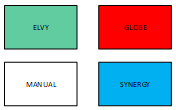 Purchase Requisition Proces
Purchase Process
Purchase Approval Flow Process
Purchase Order Distribution Process
Warehouse Receipt Process




Warehouse Inbound Inspection Process
Invoice Processing Process
Authorization Requisition Process
Process Integration: Synergy - Globe
Detailed Budget Overview
Authorization
Validation Signature
Validation
Document Gathering
Approval Signature
Vendor Invoice
Purchase Requisition
PO Pre Approval Signature
Authori-zation
PO Preparation
PO Scanning
PO Return to Purchasing
PO Release (e-mail) to Supplier
PO Printing
Pay Order Administrative Release
Validation
Send to Accounting
Accounts Payable Processing
Prepare Pay Order
Treasury Payment Processing
Pay Order Execution to Bank
Invoice Registration
7
WE IMPROVE TO SERVE
Deliverables – Project Exact per 2021-Q4
Automation: 9 processes of 10
Reduction of ‘manual handling’ 80% within Purchase to Pay procesflow
Increase utilization Exact application from 10% to 60%
Application and System securities according to industry standards 
Maximization of transparency:
      Telesur is now  live “auditable”
WE IMPROVE TO SERVE
8
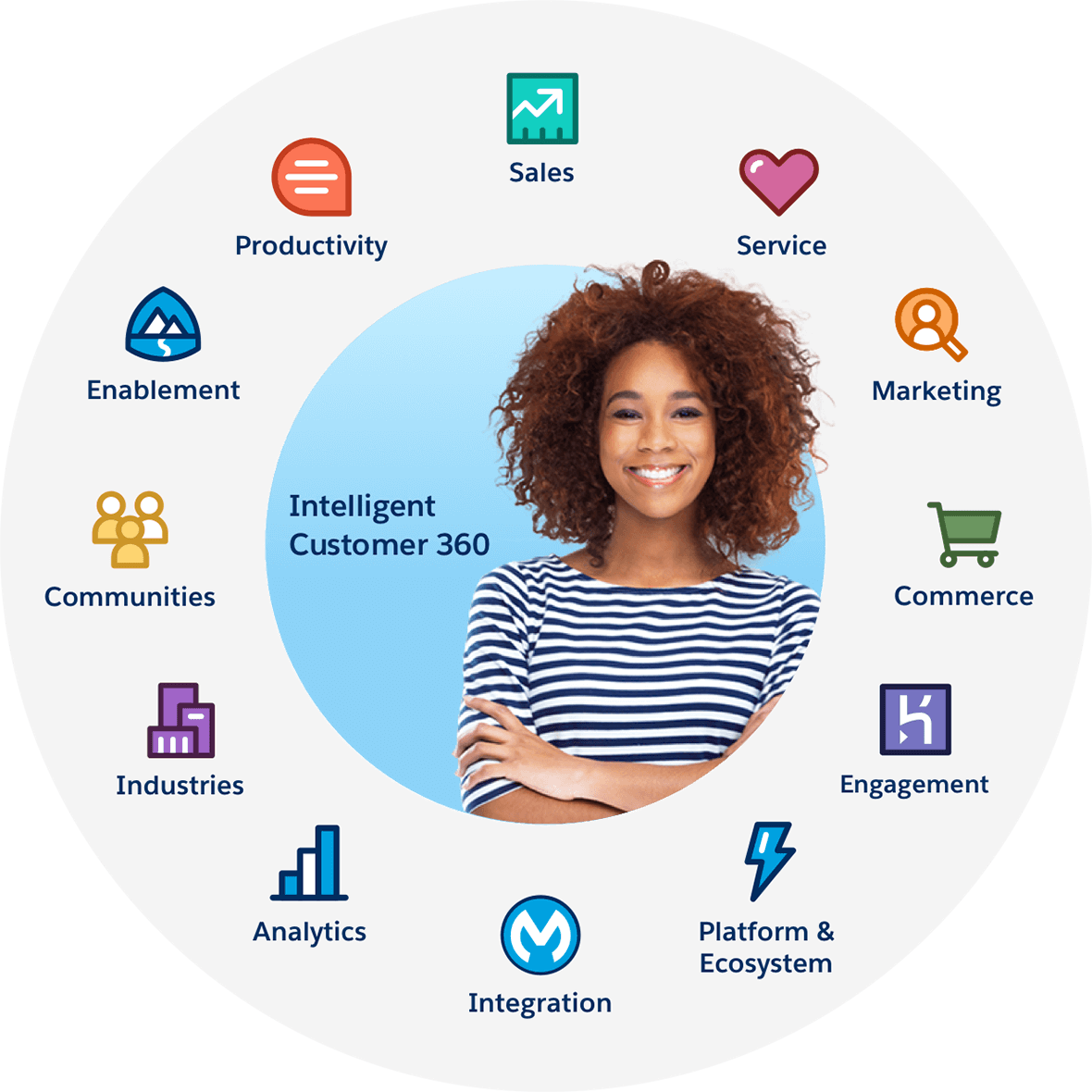 Order 2 pay flow
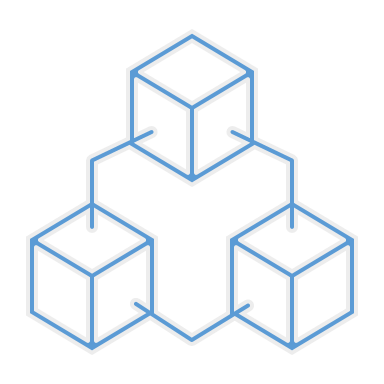 #Securing the digital future
9
Establishing digital engagement through singular payment channels
In-app notifications
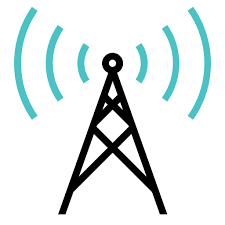 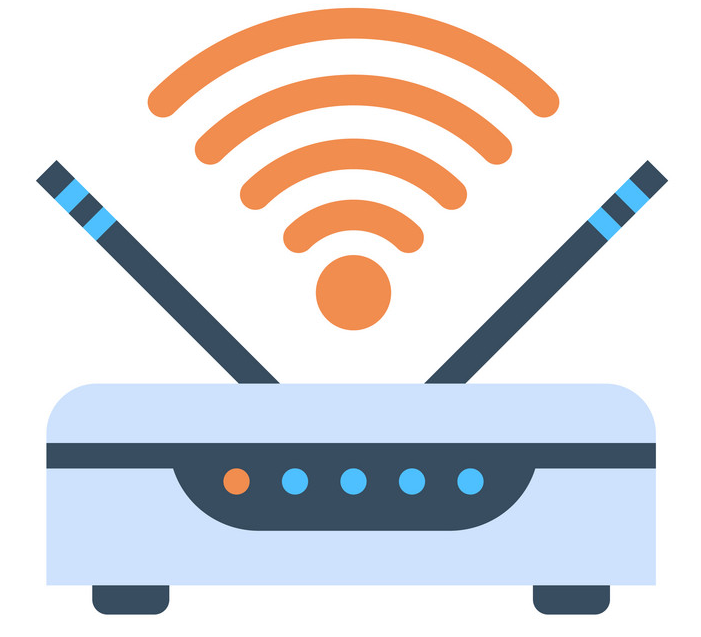 Commercial offers, promotions, 
& campaigns
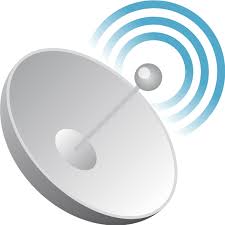 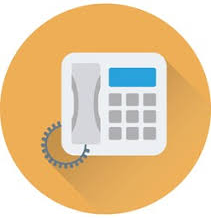 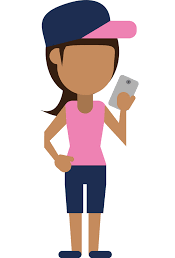 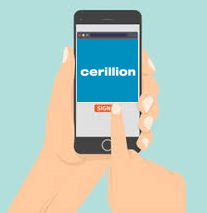 Operator
Queries, complaints, requests, bill payments
Fault notifications, spending threshold advice, credit notes, refunds and dispute handling
Slide 10
Current statusCustomer Service
Customer service
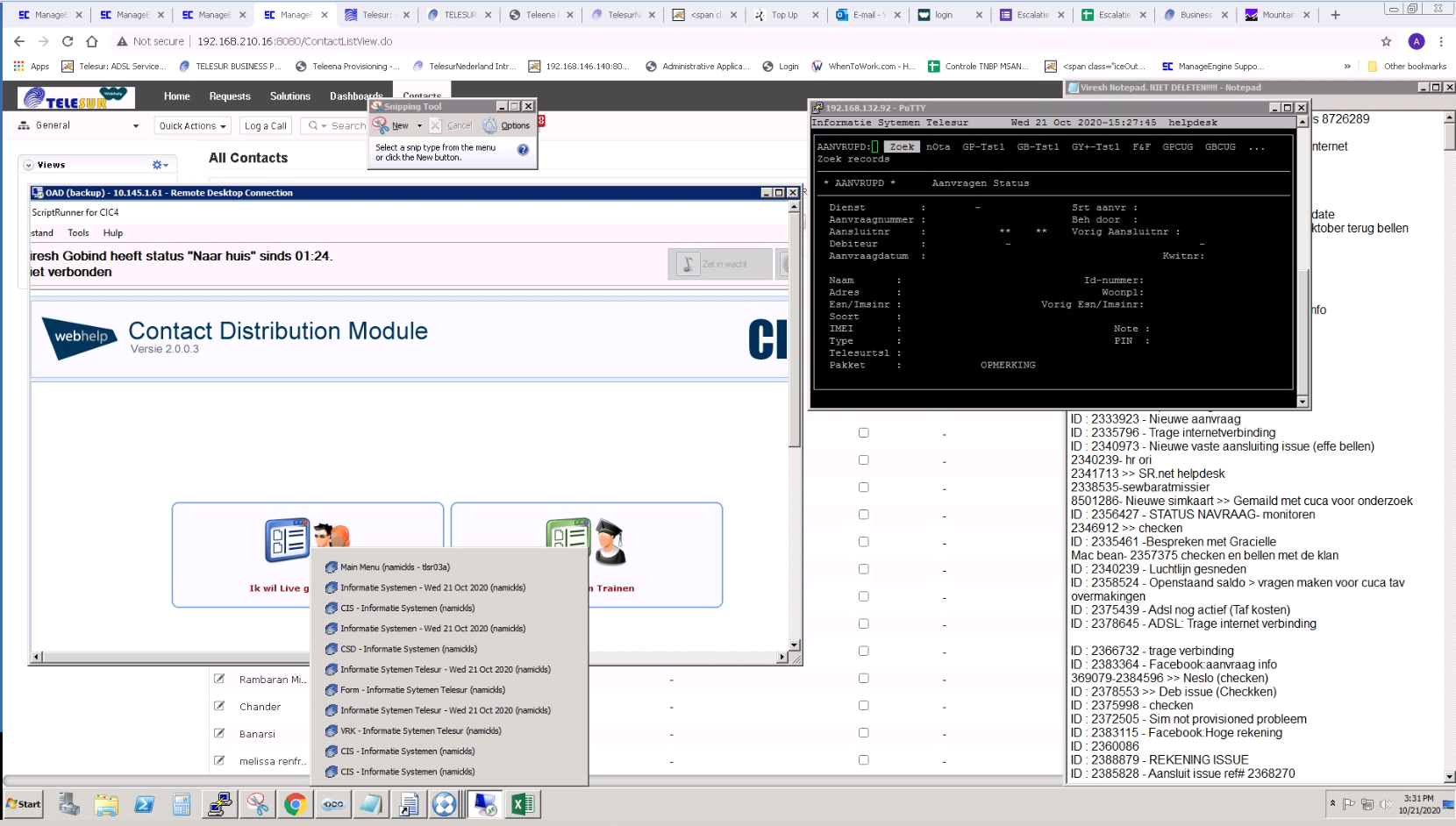 Minimal of 22  (different) applications with which to serve the customer now
Consequences
Longer waiting period
High chance of human error
No standardization in customer service
No flexibility in i.e. adaptions, additional sales
11
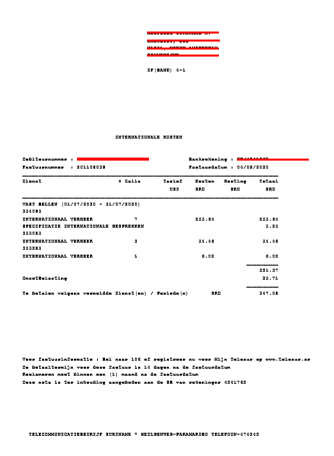 CurrentCustomer Service
3 bills NF, IF and OF and EF
Consequences
Unclear and confusing for the customer
No modern view of rendered services i.e. Logo
Long time to process  (3-10 days)
No flexibility 
When changes occur there is a high chance of errors
IF 
(Internationale factuur)
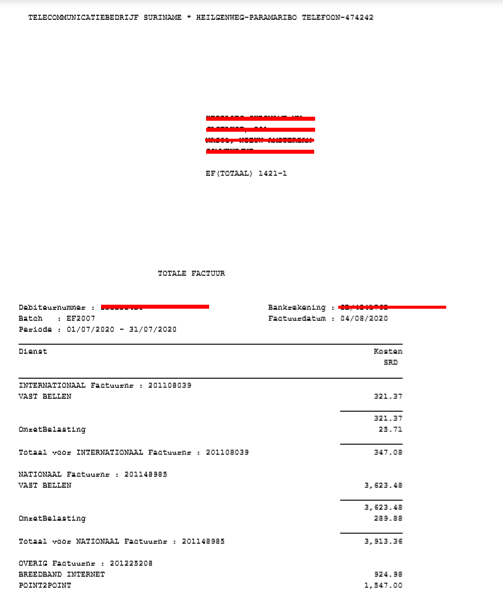 EF 
( E.. factuur)
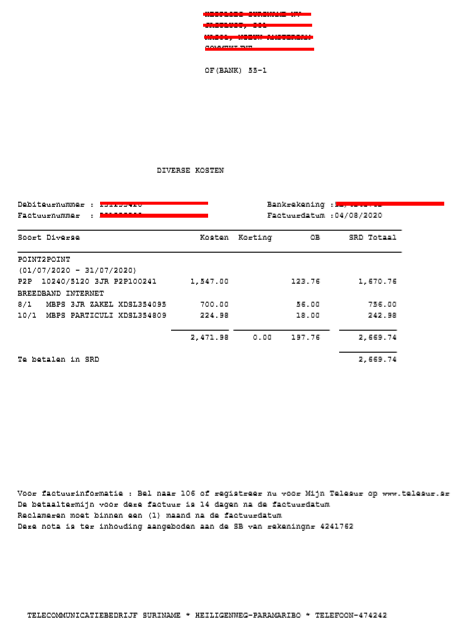 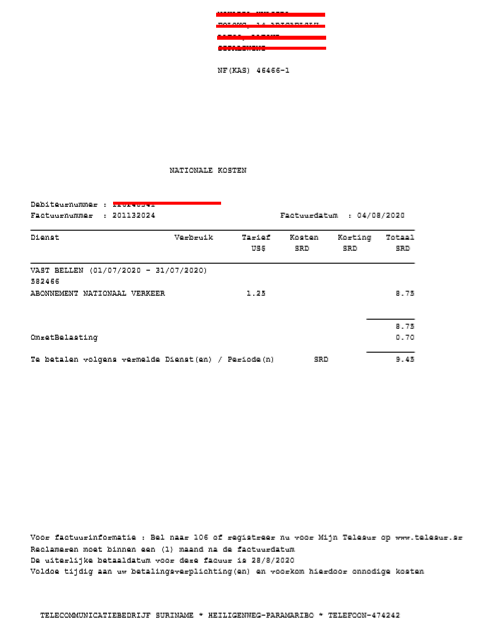 OF 
(overige factuur)
NF 
(Nationaal factuur)
12
#MakeAnImpact
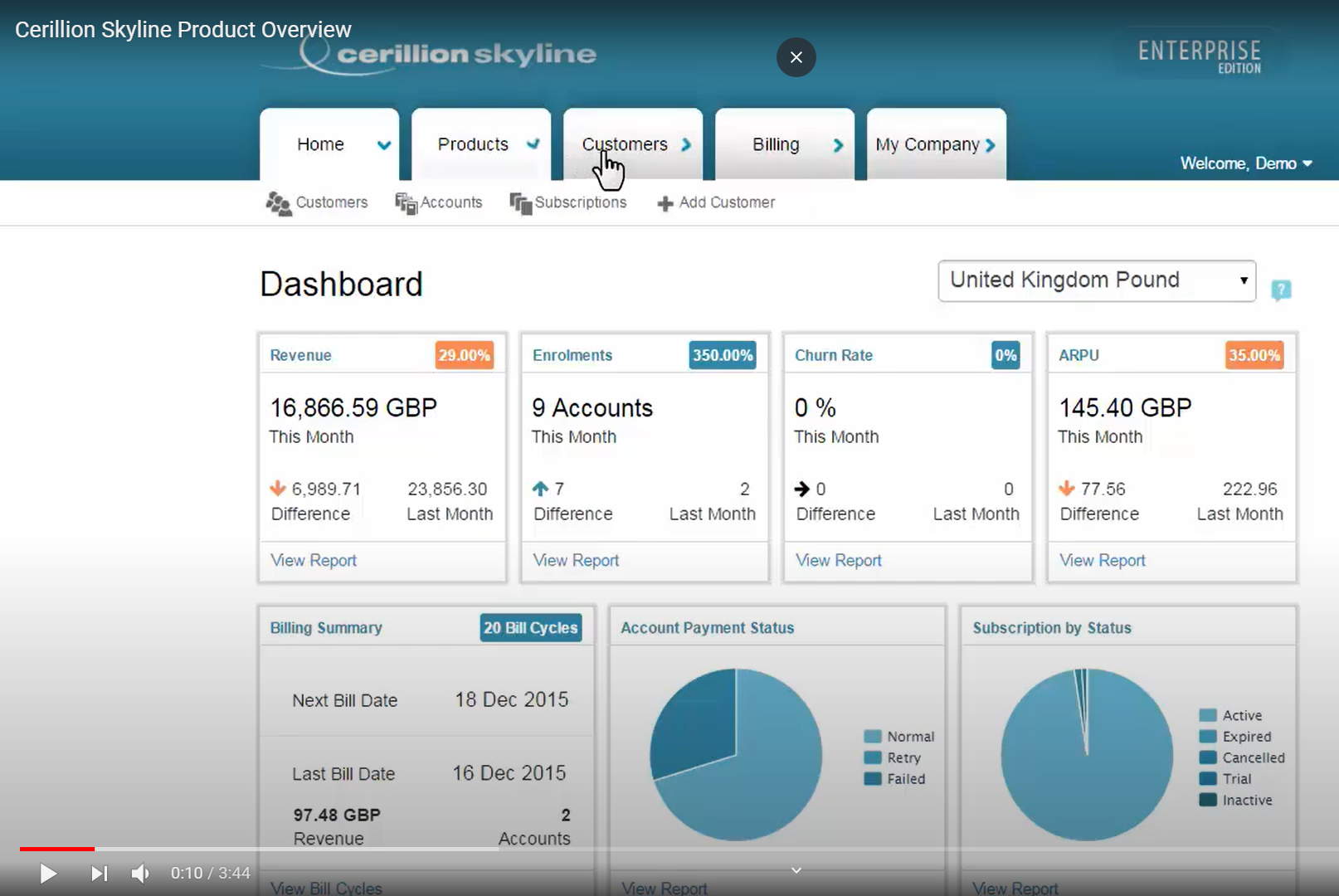 What will be
1 application for optimal customer service
360 degree customer view
> Optimal customer knowledge 
> Quickly respond to customer needs
> i.e. Analysis of customer behaviour for discovering, product lifecycle management etc.
#Securing the digital future
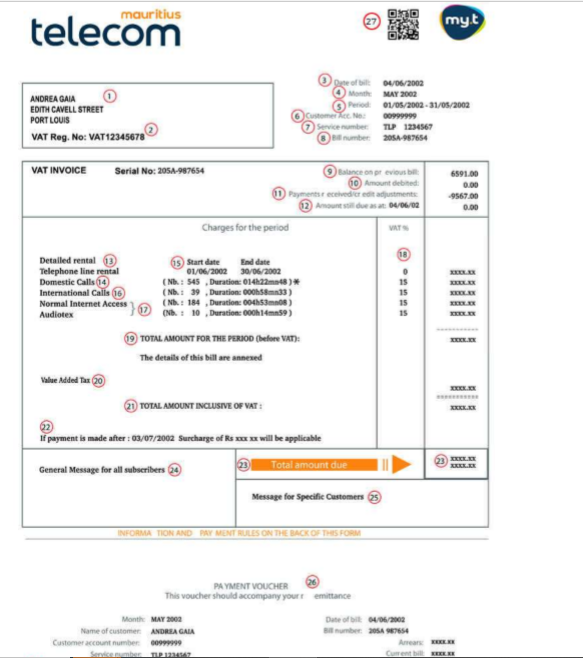 Gewenste situatie
What will be
#Securing the digital future
14
What will be
Digital bill
Mobile app
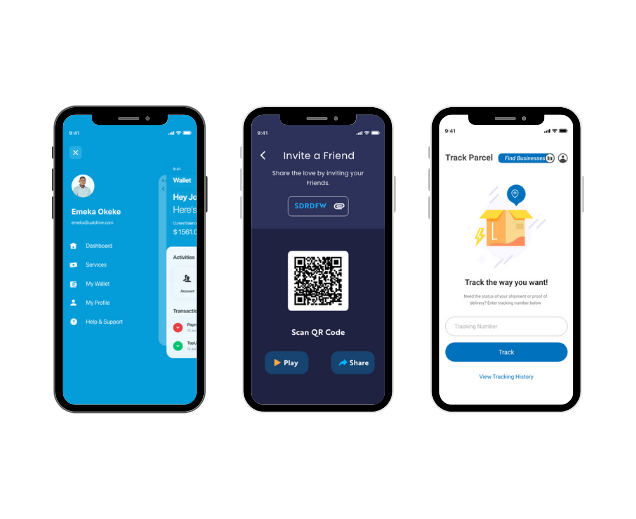 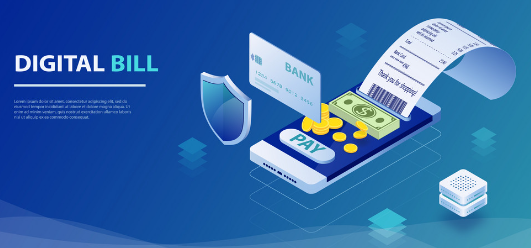 #Securing the digital future
15
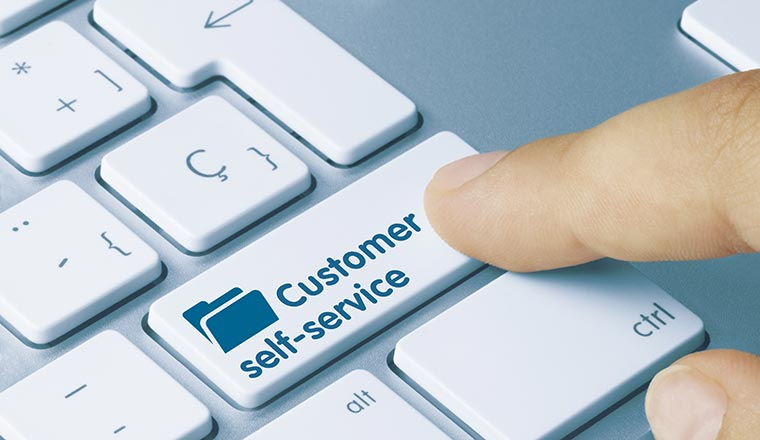 Customer Self servicePayments and direct data capacity upgrade
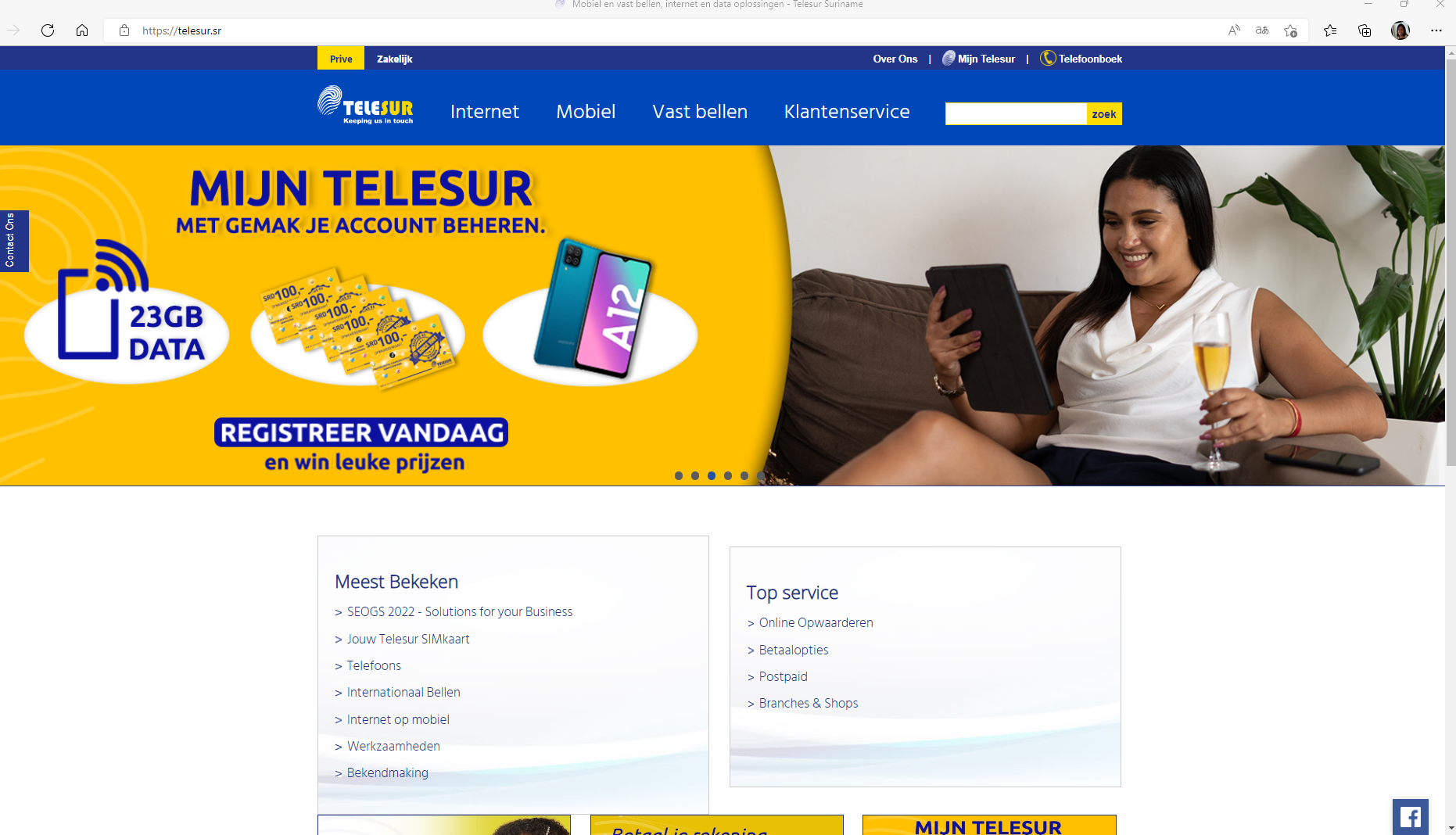 What will be
Payments & 
Direct data capacity upgrade
#Securing the digital future
16